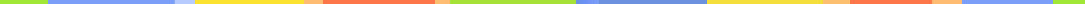 Построение деятельностной модели ПМПК для реализации вариантов адаптированных образовательных программ
О.Г. Дониченко,
директор ГБОУ ОЦПМСС ЦОУО ДОгМ

А.А. Еремина,
учитель-дефектолог, к.п.н.
Москва, 2015г.
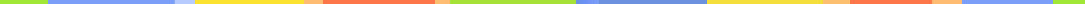 Нормативно-правовая  документация
Федеральный закон  № 273 –ФЗ от 29.12.2012 г. «Об образовании в Российской Федерации»
Приказы Министерства образования и науки Российской Федерации:
№ 1014 от 30.08.2013 г. «Об утверждении Порядка организации и осуществления образовательной деятельности по основным общеобразовательным программам-образовательным программам дошкольного образования»;
№ 1015 от 30.08.2013 г. «Об утверждении Порядка организации и осуществления образовательной деятельности по основным общеобразовательным программам-образовательным программам начального общего основного общего и среднего общего образования»;
№ 1082 от 20.09.2013 г. «Об утверждении положения о психолого-медико-педагогической комиссии»;
№ 1394 от 25.12.2013 г. «Об утверждении порядка проведения государственной итоговой аттестации по образовательным программам основного общего образования», п11; 
№1400 от 26.12.2013 г. «Об утверждении порядка проведения государственной итоговой аттестации по образовательным программам среднего общего образования» п12, п37;
№923 от 05.08.2014 г. «О внесении изменений в Порядок проведения государственной итоговой аттестации по образовательным программам среднего общего образования, утвержденный приказом Министерства образования и науки Российской Федерации от 26 декабря 2013г. №1400»;
Приказ Министерства труда и социальной защиты Российской Федерации № 723  от 10.12.2013 г. «Об организации работы по межведомственному взаимодействию федеральных государственных учреждений медико-социальной экспертизы с психолого-медико-педагогическими комиссиями» 
Приказ Департамента здравоохранения города Москвы №297 от 01.04.2013г. «О совершенствовании порядка выдачи медицинскими организациями государственной системы здравоохранения города Москвы медицинских заключения о состоянии здоровья и рекомендаций по организации образовательного процесса для лиц с ограниченными возможностями здоровья».
Приказ Департамента образования города Москвы № 897 от 01.12.2014 г. «Об организации работы центральной психолого-медико-педагогической комиссии города Москвы»
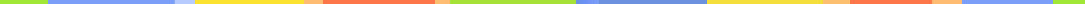 Изменения в деятельности ПМПК
Причины
Изменения
Изменения нормативно-правовой регламентации
Структурные изменения системы образования мегаполиса
Изменения подходов к оценке качества образования
Изменение и уточнение структуры ПМПК
Уточнение содержания деятельности ПМПК
Уточнение и расширение направлений деятельности ПМПК
3
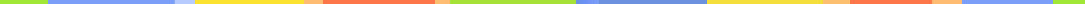 Изменение и уточнение структуры ПМПКСостав ЦПМПК г. Москвы
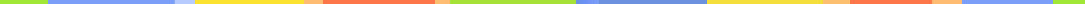 Задачи подкомиссии врачебной комиссии
Организация диспансерного наблюдения с учетом территориальной приближенности к месту жительства ребенка

Установление первичного нарушения  (по МКБ 10)

Первичное информирование родителей (законных представителей) о вариативности оказания помощи

Определение режима пребывания в образовательной организации, особенностей при организации сдачи ГИА  с учетом психофизических возможностей ребенка
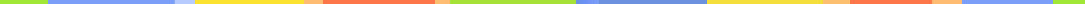 Медицинское заключение подкомиссии врачебной комиссии
Кодирование диагнозов по МКБ-10: коды основного(ых) и сопутствующих заболеваний.
Основная формулировка :
 «Нуждается в создании специальных условий обучения и              воспитания на базе образовательной организации на период …»
  
 «Нуждается в создании специальных условий при проведении ГИА»

Заключение подписывают не менее 4-х врачей. Заключение заверяется личными печатями и печатью медицинской  организации.

Рекомендации по медицинскому сопровождению образовательного процесса оформляются по форме 057у.
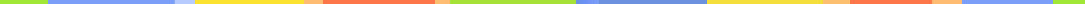 Уточнение содержания деятельности Центральной психолого-медико-педагогическая комиссия города Москвы
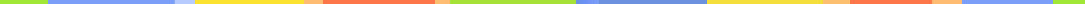 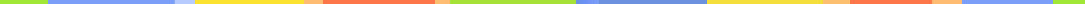 Целевые группы обучающихся
Дети/обучающиеся с ограниченными возможностями здоровья
Дети/обучающиеся-инвалиды
ЦПМПК г. Москвы  (Медицинское заключение о состоянии здоровья и рекомендациях по организации образовательного процесса в государственных образовательных учреждениях г. Москвы для лиц с ограниченными возможностями здоровья)
ЦПМПК г. Москвы (Справка МСЭ, ИПР ребенка-инвалида и(или) медицинское заключение о состоянии здоровья …)
рекомендации по  созданию специальных условий  обучения  и  воспитания в ОО;
рекомендации по  созданию специальных условий  для сдачи  ГИА;
подтверждения /уточнения  /изменения  ранее  выданных  рекомендаций  ГПМПК для детей, посещающих ОО;
оказание  консультативной  помощи  родителям  (законным  представителям)  детей, работникам ОО
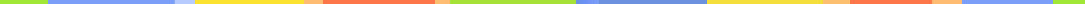 Целевые группы обучающихся
Обучающиеся, испытывающие трудности в освоении основной образовательной программы
Психолого-педагогический консилиум ОО или ЦПМПК г. Москвы  (заявление родителей (законных представителей)
Рекомендации  о направлениях коррекционно-педагогической работы, способствующей преодолению трудностей освоении основной образовательной программы;
подтверждения /уточнения  /изменения  ранее  выданных  рекомендаций ППк;
оказание  консультативной  помощи  родителям  (законным  представителям)  детей, работникам ОО
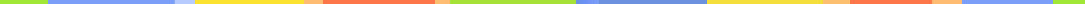 Порядок предоставления специальных условий образования обучающимся с ограниченными возможностями здоровья, инвалидностью в образовательных организациях
Ребенок
Проходит процедуру обследования в ЦПМПК
Родитель
Предоставляет оригинал заключения ЦПМПК г. Москвы
Образовательная организация
Предоставляет специальные условия образования обучающемуся с ограниченными возможностями здоровья (без индивидуальных и групповых коррекционных занятий)
Предоставляет специальные условия образования обучающемуся с ограниченными возможностями здоровья (включая индивидуальные и групповые коррекционные занятия)
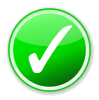 Договор с ППМСП-центром
Специалисты ППМСП–центра реализуют коррекционно-развивающие занятия на базе ОО
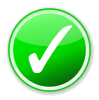 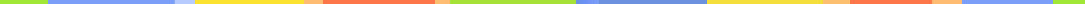 Порядок предоставления психолого-педагогической, медицинской и социальной помощи обучающимся, испытывающим трудности в освоении основных общеобразовательных программ, своем развитии и социальной адаптации
Ребенок
Образовательная организация
ППМСП-центр
Проходит процедуру обследования в ПП-консилиуме образовательной организации
Проходит процедуру обследования вПП-консилиуме ППМСП-центра
Предоставляется психолого-педагогическая и социальная помощь в ППМСП-центре
Предоставляется психолого-педагогическая и социальная помощь в образовательной организации
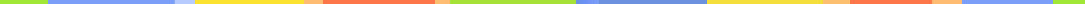 Специальные условия при проведении итогового сочинения (изложения),  ГИА  для  обучающихся с ОВЗ, детей-инвалидов, инвалидов
увеличение продолжительности на 1,5 часа; 
организация питания и перерывов для проведения необходимых медико-профилактических процедур;
организация беспрепятственного доступа в аудиторию, туалетные иные помещения (аудитория на первом этаже, наличие специальных кресел, др. приспособлений)
предоставление услуг ассистента (помощника);
организацию экзамена на дому (если обучающийся не может быть доставлен на ППЭ)
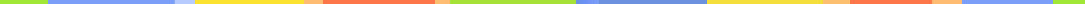 Специальные условия при проведении итогового сочинения (изложения),  ГИА  для  обучающихся с ОВЗ, детей-инвалидов, инвалидов
Использование  технических средств с учетом индивидуальных особенностей обучающихся:
для слабовидящих: предоставление экзаменационных материалов в увеличенном размере, наличие увеличительных устройств, индивидуальное равномерное освещение не менее 300 люкс;
для слепых: выполнение письменной экзаменационной работы на компьютере со специализированным программным  обеспечением для слепых,  оформление экзаменационных материалов рельефно-точечным шрифтом Брайля; специальные принадлежности для оформления ответов рельефно-точечным шрифтом Брайля;
для глухих и слабослышащих:  аудитория оборудуется звукоусиливающей аппаратурой, ассистент-сурдопереводчик;
для лиц с тяжелыми нарушениями речи: ГВЭ (по желанию), проведение экзаменов по всем предметам в письменной форме;
для лиц с нарушениями опорно-двигательного аппарата (с тяжелыми нарушениями функций верхних конечностей):  выполнение задания на компьютере со специализированным программным обеспечением; ГВЭ проводится в устной форме.
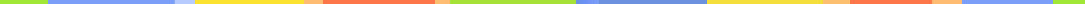 Специальные условия для получения образования обучающимися с ограниченными возможностями здоровья
Образовательные программы, а том числе адаптированные образовательные /общеобразовательные,  методы обучения и воспитания
Учебники, учебные пособия и дидактические материалы
Технические средства обучения коллективного и индивидуального пользования 
Предоставление услуг ассистента (помощника)
Проведение коррекционных занятий
Обеспечение доступа в здания организаций
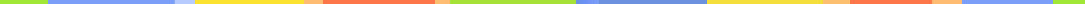 Адаптированная основная  общеобразовательная программа (дошкольного, начального общего, основного общего, среднего общего) ст. 79 ФЗ-273:
для глухих ,слабослышащих, позднооглохших
для слепых, слабовидящих
для детей с тяжелыми нарушениями речи,
для детей с нарушениями опорно-двигательного аппарата
для детей с задержкой психического развития,
для детей с умственной отсталостью,
для детей с расстройствами аутистического спектра,
для детей со сложными дефектами
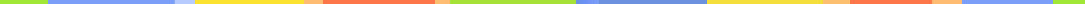 Вариативность адаптированных основных общеобразовательных программ
для глухих ,слабослышащих, позднооглохших
- с учетом психофизических особенностей ребенка с ЗПР, умственной отсталостью, расстройством аутистического спектра, с нарушением опорно-двигательного аппарата
для слепых, слабовидящих
с учетом психофизических особенностей ребенка с ЗПР, умственной отсталостью, расстройством аутистического спектра, с нарушением опорно-двигательного аппарата
для детей с нарушениями опорно-двигательного аппарата
с учетом психофизических особенностей ребенка с ЗПР, умственной отсталостью, расстройством аутистического спектра 
для детей со сложными дефектами
 -с учетом индивидуальной программы развития (СИПР)
[Speaker Notes: (дошкольного, начального общего, основного общего, 
среднего общего, профессиональной подготовки, профессионального образования)]
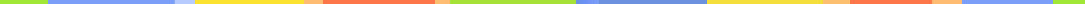 Структурные элементы адаптированной основной общеобразовательной программы
Учебный план
Содержание рабочих программ курсов
Содержание образовательной области «Коррекционная работа» или внеурочной деятельности
Результаты достижений
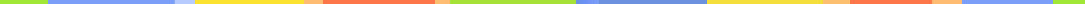 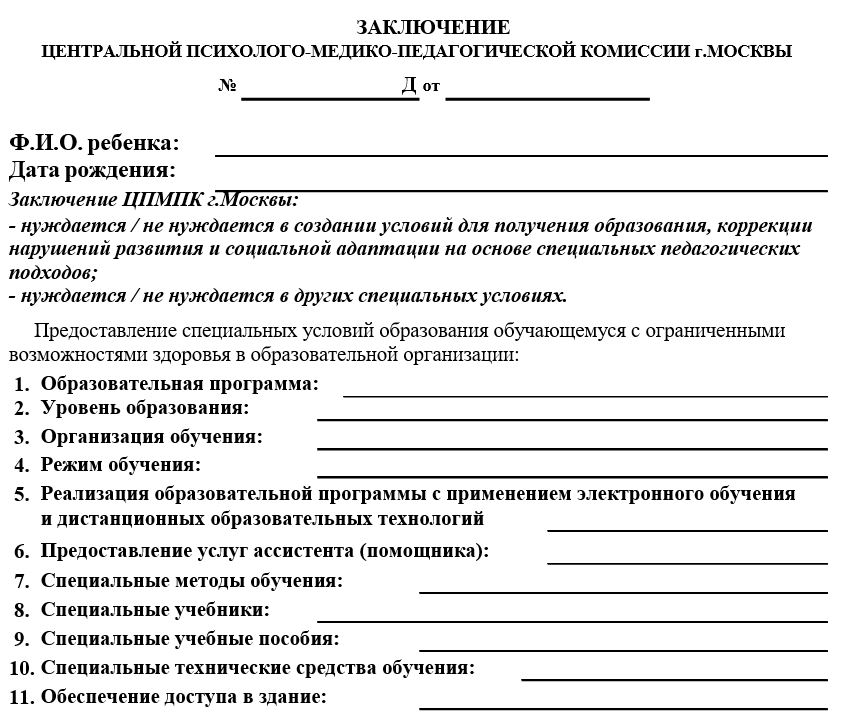 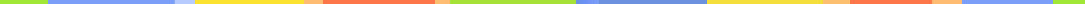 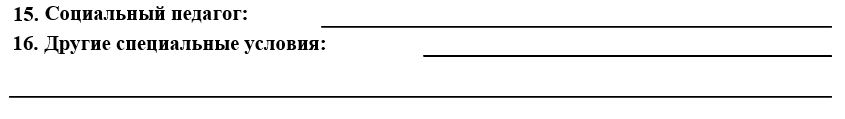 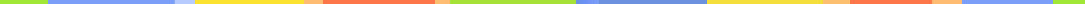 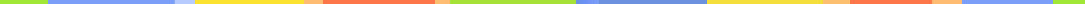 Направления коррекционной работы, отражаемые в заключении  
Уровень образования – дошкольное образование
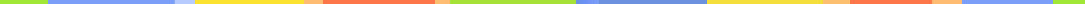 Направления коррекционной работы, отражаемые в заключении  
Уровень – начальное основное образование
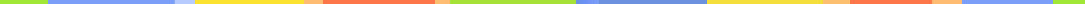 Пакет В1
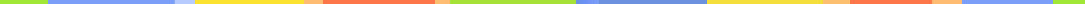 Пакет В2
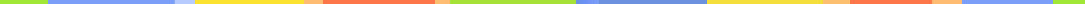 Пакет C
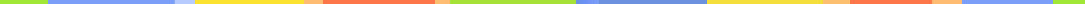 Пакет D
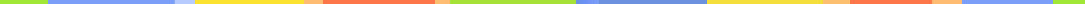 Задачи межведомственной конфликтной комиссии
определение тактики и стратегии взаимодействия ведомств по вопросам создания специальных условий обучения, воспитания детей с ОВЗ,  детей-инвалидов;
организационно-методическое обеспечение деятельности ЦПМПК г. Москвы. 
рассмотрение обращений родителей (законных представителей) обучающихся в случае несогласия: 
с медицинским заключением о состоянии здоровья и рекомендациях по организации образовательного процесса в государственных образовательных организациях города Москвы для лиц с ограниченными возможностями здоровья, выданного подкомиссии врачебной комиссии медицинской организации государственной системы здравоохранения города Москвы;
с заключением ЦПМПК г. Москвы.
Департамент образования города МосквыГосударственное бюджетное образовательное учреждение города Москвы
Окружной центр 
психолого-медико-социального сопровождения ЦОУО
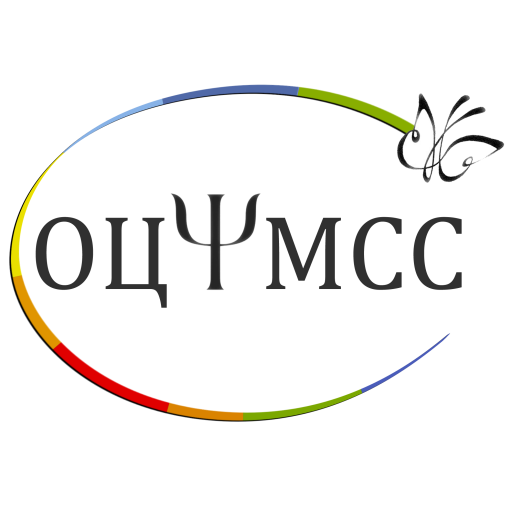 107078, г. Москва, Орликов пер., 8Телефон: 8 (499) 322-34-30ocpsmds.mskobr.rue-mail:  psy@ocpmss.ru